CARACTÉRISTIQUES DIAGNOSTIQUES ET FACTEURS ASSOCIÉS À LA SURVENUE DU SYNDROME POST THROMBOTIQUE DANS LA VILLE DE OUAGADOUGOU
NIANKARA .A,  DEUMAGA .F,  YAMEOGO.N.V, KUELANG KENGNI. X.G, KANTIONO.R.M,  OUEDRAOGO .G.H.K,  MINOUNGOU.B.M,  HOUBA.D.T.U,  COMPAORE.L, AGBO- OLA .I.O.C,  DOMLAN.A.K.E,  ZABSONRE.P
Introduction
Le syndrome post-thrombotique (SPT) ou maladie post phlebitique (MPP) est la complication chronique la plus fréquente d’une thrombose veineuse profonde.
Elle se définit comme l’ensemble de manifestations cliniques d’insuffisance veineuse chronique survenant à moyen ou long terme après une thrombose veineuse profonde (TVP). Peu d’étude existe dans la littérature sur les modalités évolutives des TVP dans la ville de Ouagadougou.
Objectifs
Déterminer la fréquence et les facteurs associés la survenue du syndrome post thrombotique
1- Patients et méthodes
Il s’est agi  d’une étude transversale descriptive et analytique portant sur les patients  ayant présenté une TVP depuis au moins 06 mois. 
Les patients ont été revus et ont bénéficié d’un examen clinique complet assorti d’un écho Doppler veineux des membres inférieurs. 
Les critères diagnostiques étaient basés sur le score  de Villalta et les données écho Doppler veineux. 
Nous avons réalisé une analyse bivariés à la recherche des facteurs associés à la survenue du SPT
2- Résultats
Épidémiologie
 Nous avons pu  recruter 89 patients
     -  la moyenne d’âge était 54,18 ± 13,73  ans avec des extrêmes de 21 et 83 ans 
    - Nous avons trouvé une légère prédominance féminine de 52,81% avec un sex-ratio de 0,89.
    -  La prévalence du SPT était de 67,94% avec un délai de survenu  de 27,78 mois en moyenne après le dernier épisode de TVP
2- Résultats
Clinique: Selon le score  de VILLALTA
Tableau 1: SPT selon la classification de VILLALTA
2- Résultats
Clinique: Les signes fonctionnels dominés par
Tableau 2: signes fonctionnels du SPT
2- Résultats
Clinique: signes physiques dominés par
Tableau 3: signes physiques
2- Résultats
EchoDoppler veineux des membres inférieurs
Persistance du thrombus
Figure 1 : représentation des différents résultats à l’echoDoppler veineux
[Speaker Notes: Persistance du thrombus au niveau des veines proximale]
2- Résultats
Traitement
Tableau 4: modalités thérapeutiques
[Speaker Notes: L’anticoagulation, le drainage postural et les mesures hygiéno diététiques ont été initiés chez 88 patients SPT+ soit 98,88%.]
2- Résultats
Traitement

La combinaison HBPM + AVK était le plus prescrit (96,62%) 
suivi de celle HBPM + AOD (2,25%).
2- Résultats
Figure 2:  observance  du traitement
2- Résultats
Tableau 4: facteurs associés à la survenue du SPT
[Speaker Notes: Tableau représente les différents  facteurs recherchés 
Et Après  analyse multivarié les facteurs de risque associés à la survenu SPT étaient………….
IMC sup 25 : Odd ratio 8,45 fois le risque de présenter le SPT que les patients qui ont un IMC inf à 25]
3- iconographie
[Speaker Notes: Patient n’ayant pas béneficié du traitement]
3- iconographie
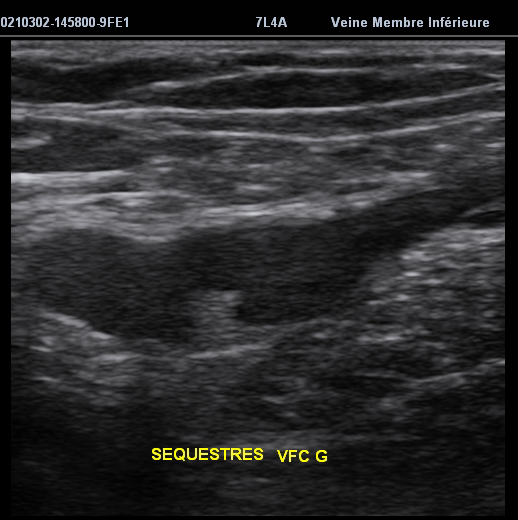 Poplité persistant
Séquestre VFC
[Speaker Notes: Thrombus hyperéchogène et hétérogène.
 Le codage couleur et l'enregistrement d'un signal pulsé possibles car début de reperméabilisation]
conclusion
Le SPT est fréquent chez les patients aux ATCD de TVP  dans la ville de Ouagadougou. 
Les facteurs associés à la survenue du SPT sont le surpoids, la thrombose de la VFC, l’ATCD de MTEV et l’inobservance thérapeutique.
Merci pour votre attention